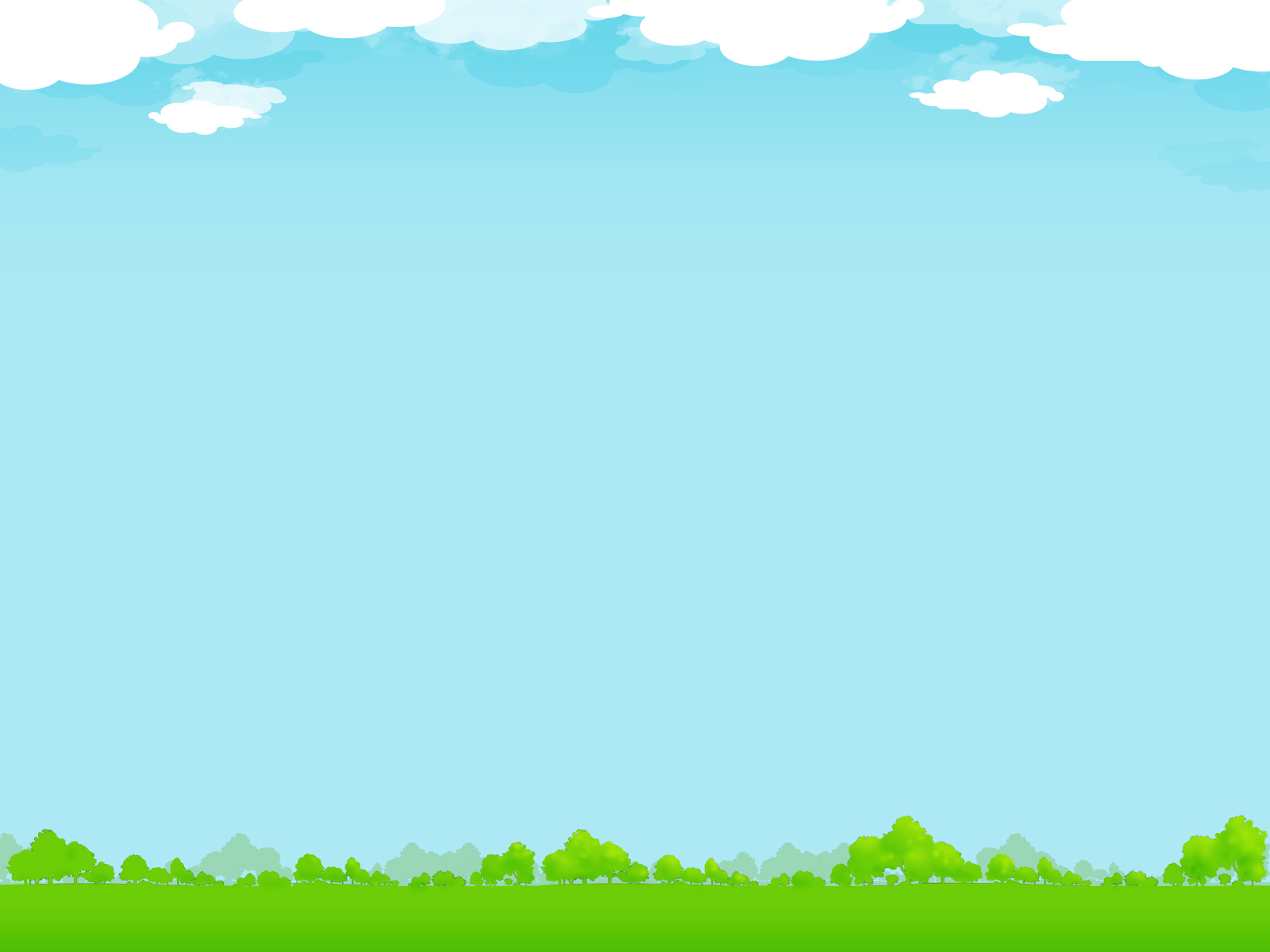 UBND QUẬN LONG BIÊN
TRƯỜNG MẦM NON BỒ ĐỀ
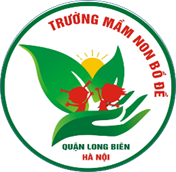 GIÁO DỤC PHÁT TRIỂN NGÔN NGỮ
Làm quen chữ cái: “o – ô – ơ”
Lứa tuổi: Mẫu giáo lớn (5 – 6 tuổi)
Giáo viên: Phạm Thị Nhung
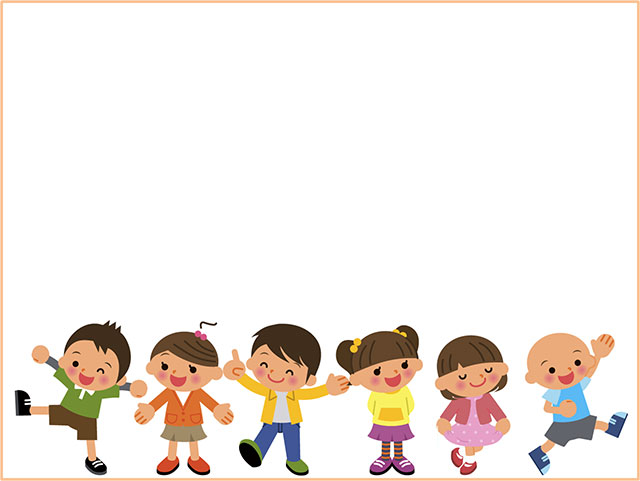 1- Ổn định tổ chức
Cô và trẻ hát và vận động bài hát: 
“O tròn như trứng gà”
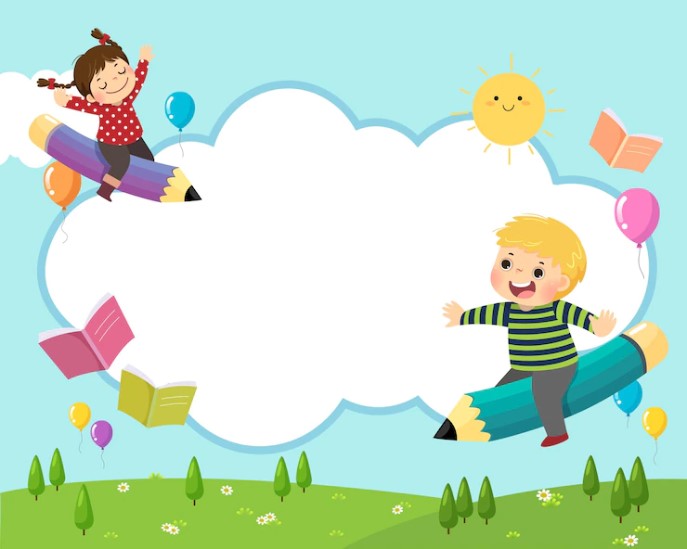 2 - Phương pháp, hình thức tổ chức
o
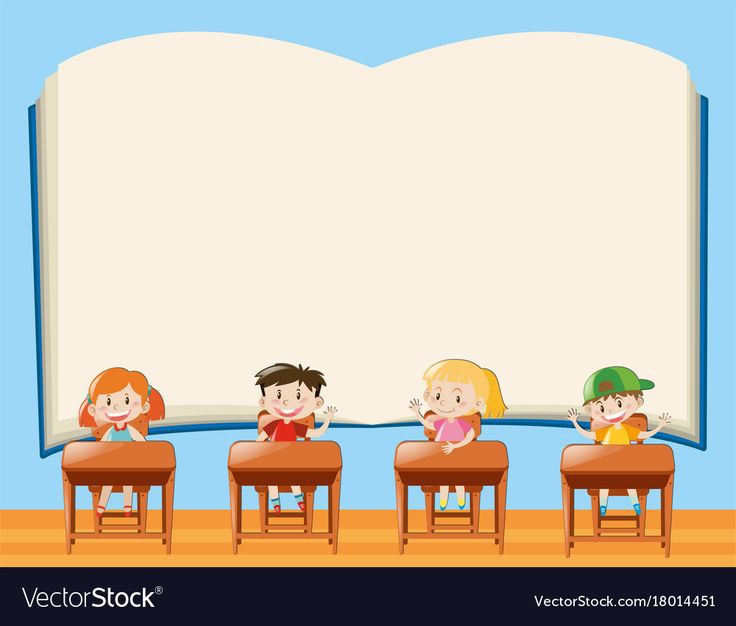 NhËn biÕt vµ ph¸t ©m ch÷ o
O
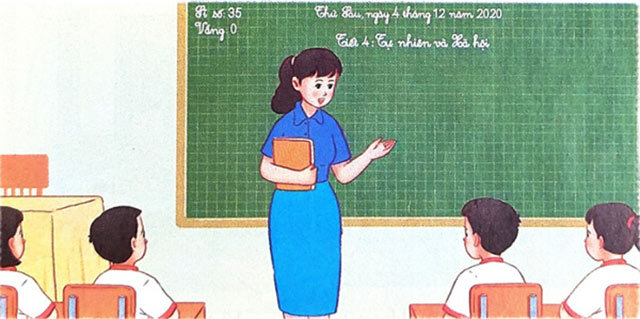 C« gi¸o
«
«
«
«
So sánh
«
¬
O
¤
O
o
o
«
«
¬
¥
¬
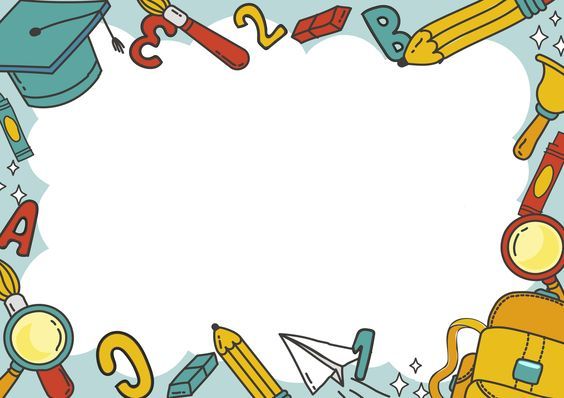 3 – Luyện tập, củng cố
Trò chơi 1:
Thử tài bé yêu
¬
o
o
«
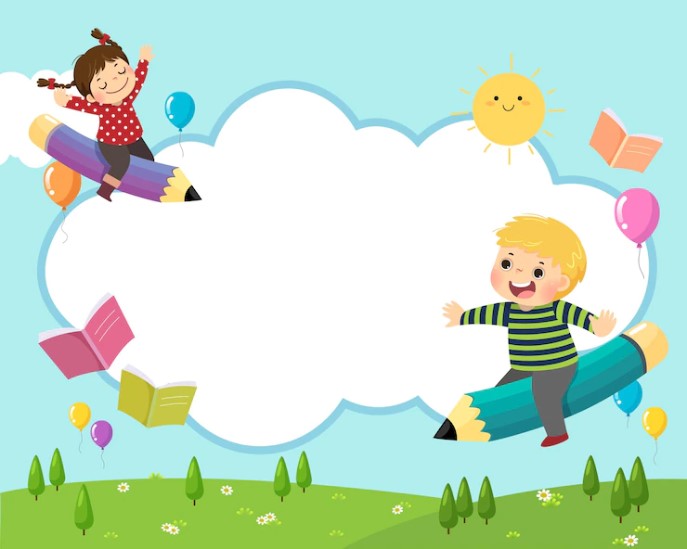 Trò chơi 2:
Rung chuông vàng
C©u 1: Tõ sau ®©y cã mÊy chữ “o”
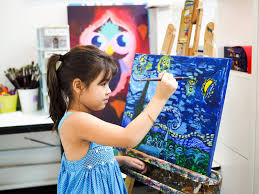 1. 2 ch÷ o
2. 3 ch÷ o
3. 1 ch÷ o
bÐ häc vÏ
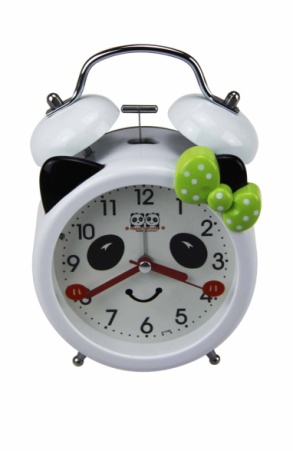 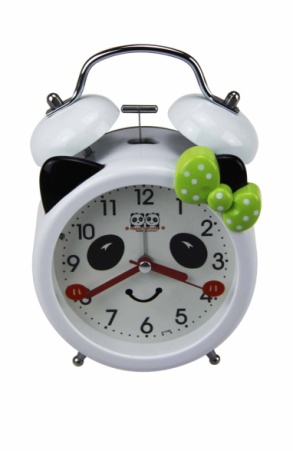 5
4
3
2
1
0
5
4
3
2
1
0
C©u 3: ®iÒn ch­ữ c¸i thÝch hîp vµo từ sau
1. 1 ch÷ o
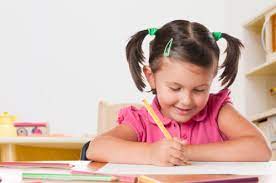 2. 1 ch÷ «
3. 2 ch÷ ¬
bÐ häc bµi
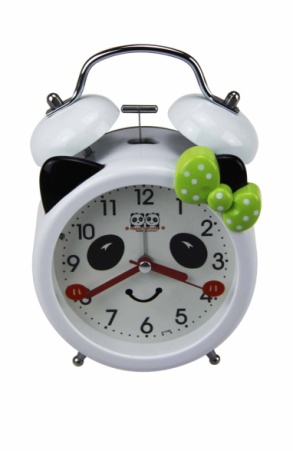 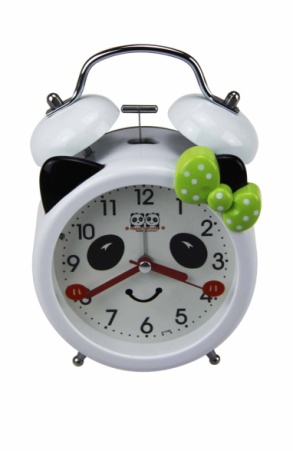 ä
bÐ h…c bµi
5
4
3
2
1
0
5
4
3
2
1
0
C©u 1: Tõ sau ®©y cã mÊy ch÷ “ «  ”
1. 2 ch÷ «
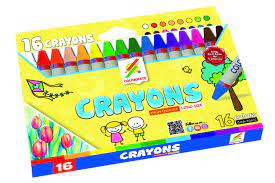 2. 3 ch÷ «
3. 1 ch÷ «
hép bót mµu
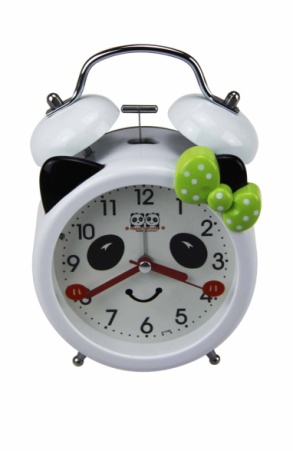 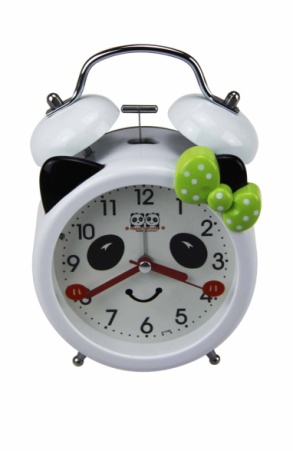 5
4
3
2
1
0
5
4
3
2
1
0
C©u 1: BÐ tìm tõ cã chøa ch÷ “¬”
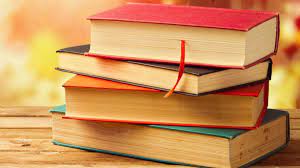 1. quyÓn s¸ch
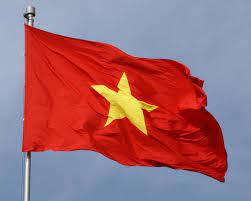 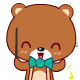 2. l¸ cê
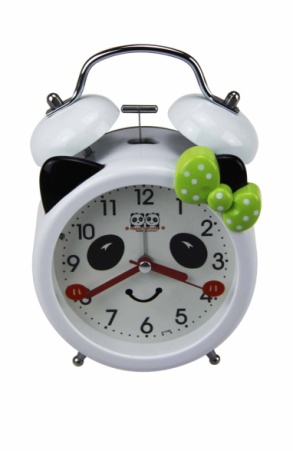 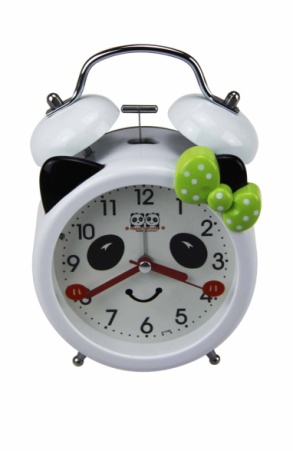 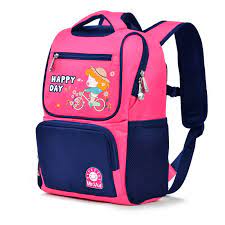 3. bal«
5
4
3
2
1
0
5
4
3
2
1
0
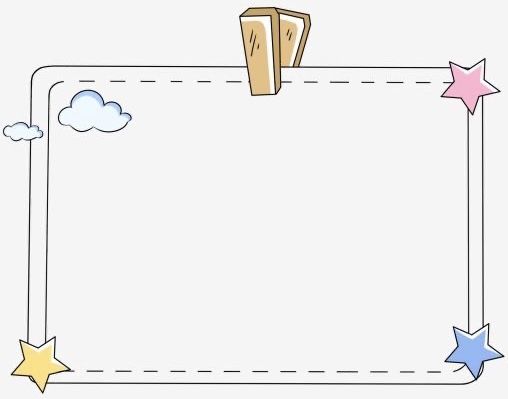 Giờ học kết thúc
Xin chân thành cảm ơn các cô và các con học sinh!